فن التعامل مع شكاوى واعتراضات العملاء
الاتفاقيات
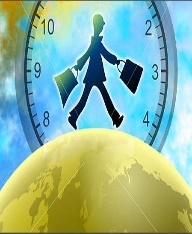 الإلتزام بوقت البرنامج وفترات الاستراحة
 دليل وعيك
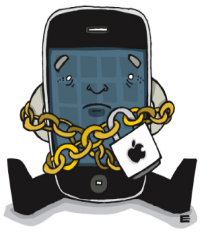 لاتدع هاتفك المتنقل يشوش أفكار من حولك
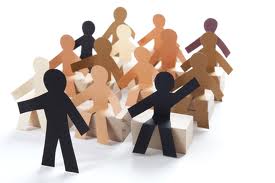 الأسئلة والنقاش متاحة في محتوى البرنامج
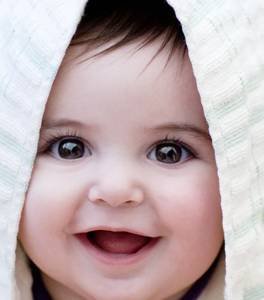 إبتسامتك و تعاونك دليل حب العمل الجماعي
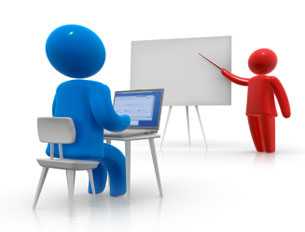 تأقلمك مع المدرب و تنفيذ التمارين يسهل
 استيعاب المادة العلمية
محاور الدورة
الهدف العام للبرنامج التدريبي
اكتساب مهارات التميز فى خدمة العملاء والتعامل مع شكاوى واعتراضات العملاء المنزعجين وكسب رضائهم
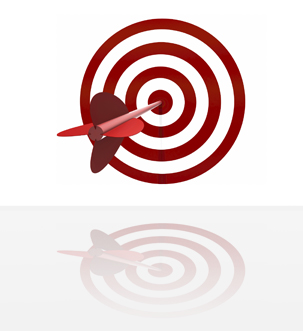 الأهداف التفصيلية للبرنامج التدريبي
بنهاية هذا البرنامج التدريبي نتوقع أن المشاركون قد حققوا النتائج الآتية (بمشيئة الله )
تزويد المشاركين بمفهوم العميل واهميته .
التعريف على مهارات الاتصال لفهم العميل .
الوقوف علي معرفة وتحليل شخصية العملاء .
التدريب علي حل المشكلات .
معرفة طرق تهدئة العملاء المزعجين .
لنبدأ البرنامج
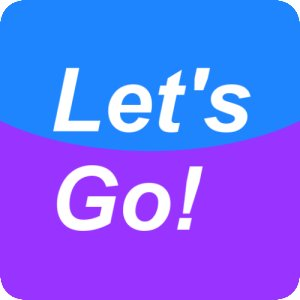 الوحدة التدريبية الاولى
مقدمة حول العميل وأهمية
محتويات الوحدة التدريبية الأولى
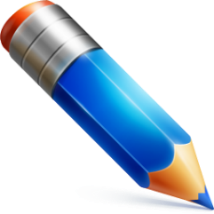 تعريف العميل
العميل الداخلى
العميل الخارجى
تعريف العميل
عملاؤك افراد لديهم حاجات, وانت كموظف تتفاعل معهم اثناء اداء عملك فى محاولة تلبية حاجاتهم.
العميل الداخلى هو شخص من داخل المنظمة يعتمد على خدمتك للقيام بعمله. انه زميل عمل اساسى له حاجات بوسعك ان تلبيها
العميل الخارجى هو شخص خارج المنظمة له حاجات تؤمنها المنظمة. وهذا هو التعريف التقليدى للعميل